SREDNJA  ŠKOLA  PRELOG
SREDNJA  ŠKOLA  PRELOG
OPĆA GIMNAZIJA
EKONOMIST
TURISTIČKO-HOTELIJERSKI KOMERCIJALIST
KONOBAR
KUHAR
SLASTIČAR
PEKAR
MESAR
POMOĆNI KUHAR I SLASTIČAR
OPĆA  GIMNAZIJA
ČETVEROGODIŠNJI PROGRAM
UPISUJEMO 1 RAZRED   -  -  26 UČENIKA
BODOVNI PRAG   - -   56 bodova
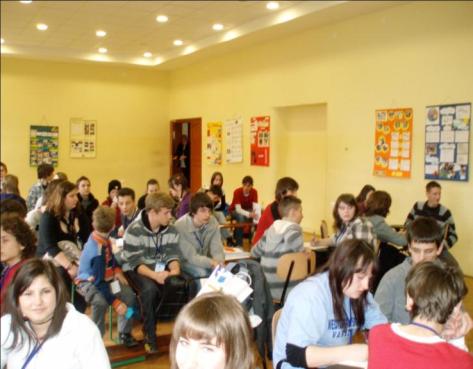 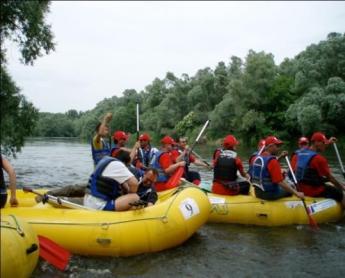 gimnazija
EKONOMIST
ČETVEROGODIŠNJI PROGRAM
UPISUJEMO 1 RAZRED   -  -  26 UČENIKA
BODOVNI PRAG   - -   44 bodova
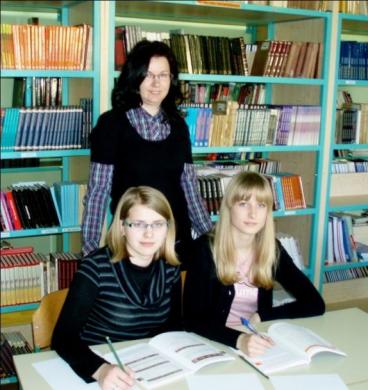 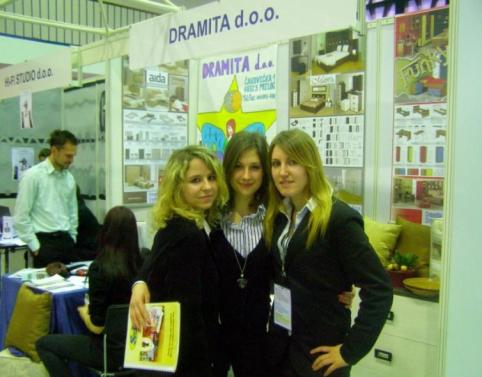 S
Š
P
E
K
O
N
O
M
I
S
t
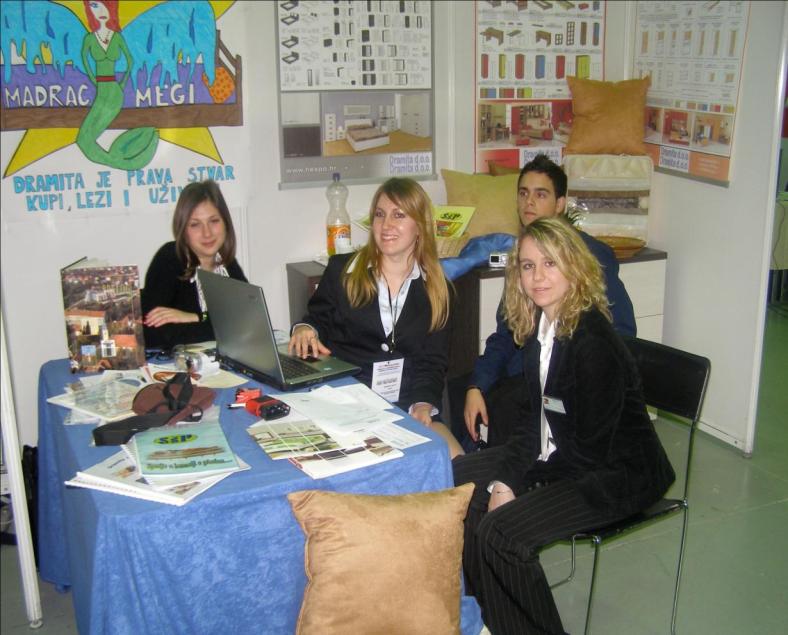 TURISTIČKO – HOTELIJERSKI KOMERCIJALIST
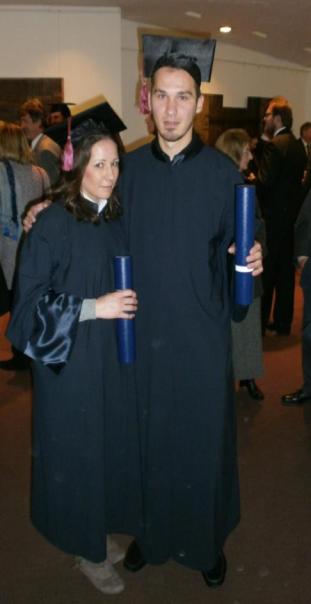 ČETVEROGODIŠNJI PROGRAM
 1 RAZRED - 26 UČENIKA
BODOVNI PRAG   -  44 bodova
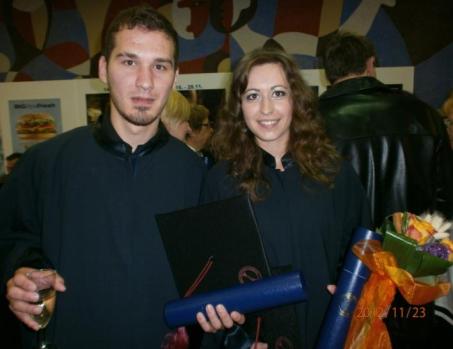 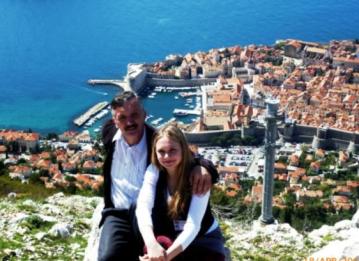 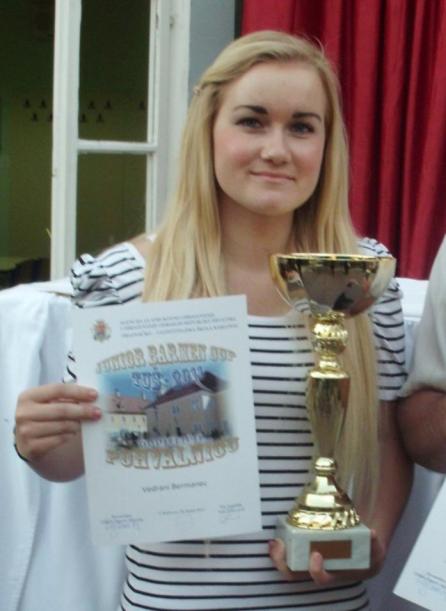 T
thk
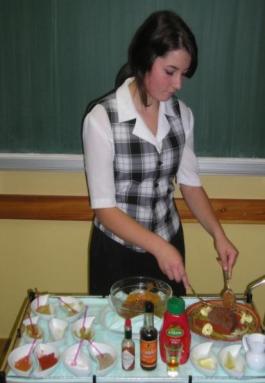 ZANIMANJE JE POVEZANO S MNOGIM PUTOVANJIMA
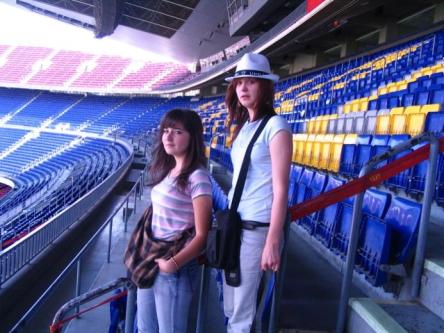 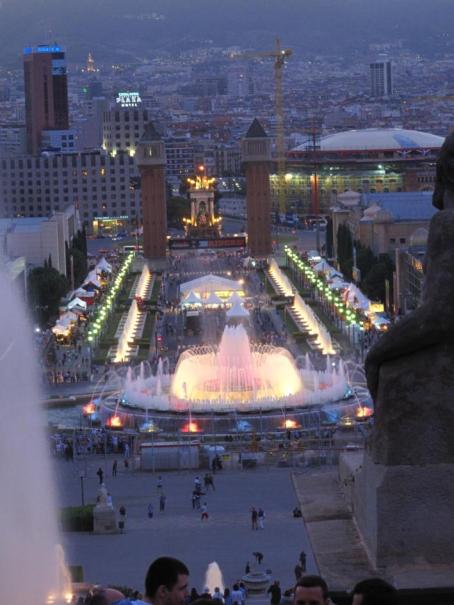 SREDNJA  ŠKOLA  PRELOG
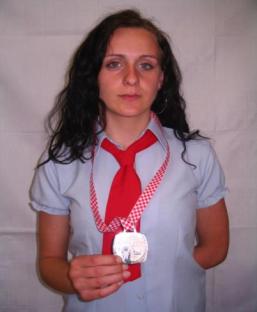 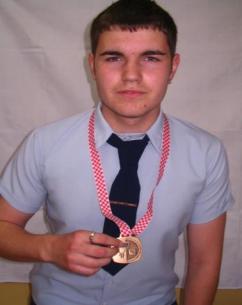 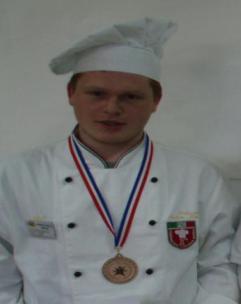 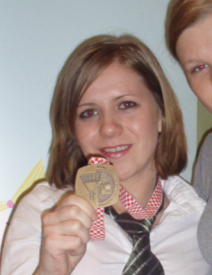 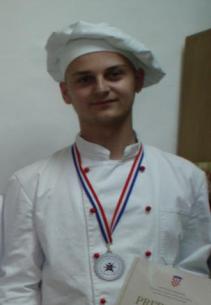 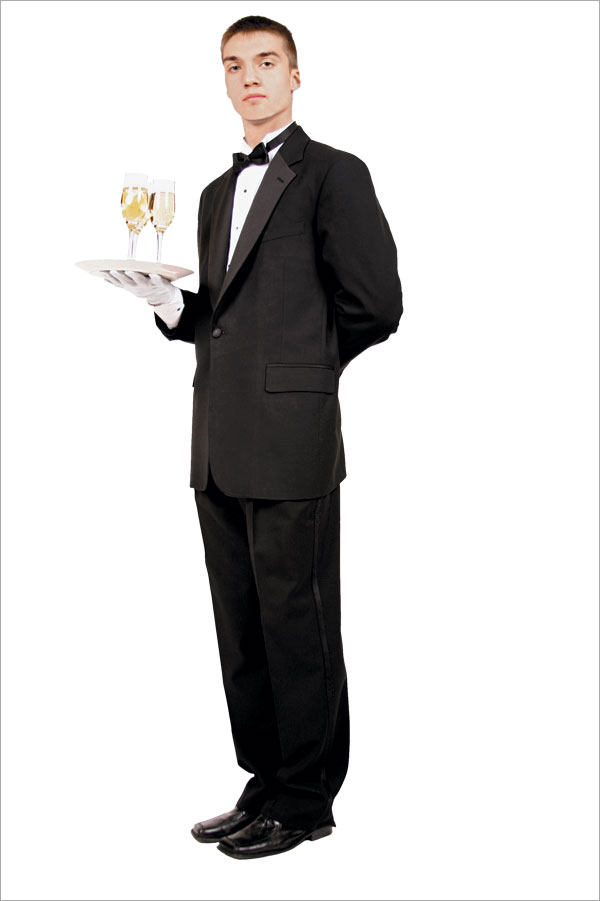 POSLUŽIVANJE
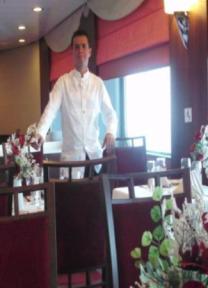 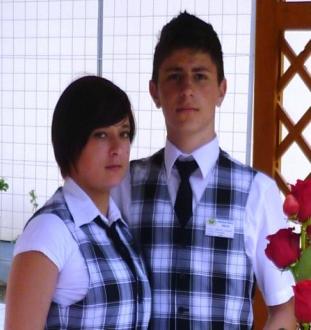 PRIPREMA  KOKTELA  U 
 RUČNOJ  MJEŠALICI
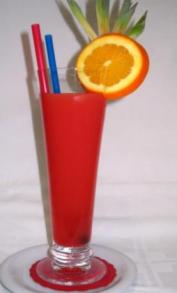 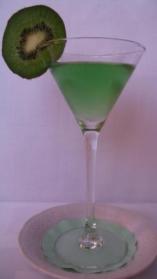 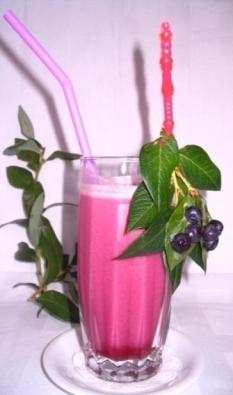 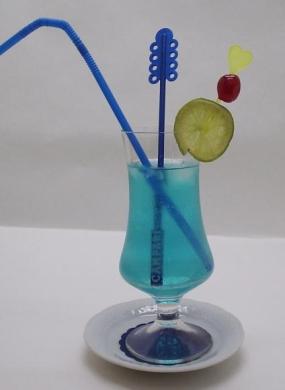 Priprema  koktela 
  u  barskoj  Čaši
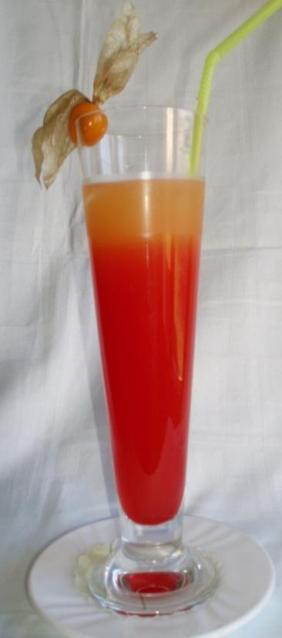 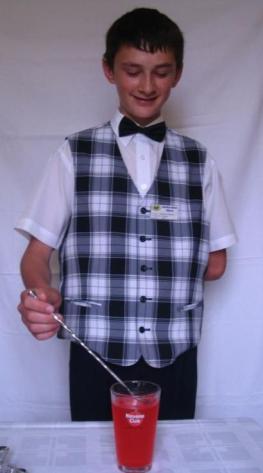 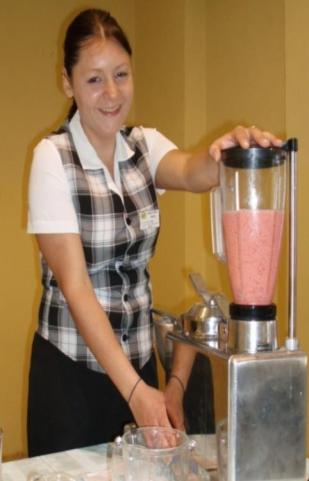 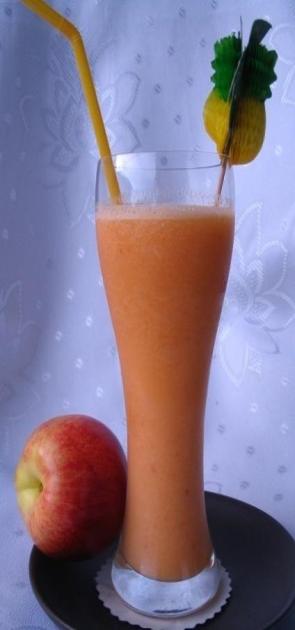 Priprema barskih  
       mješavina  
   U  ELEKTRIČNOM    
       MJEŠAČU
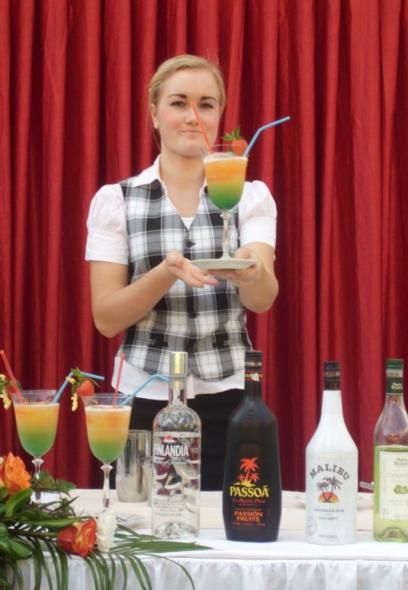 MLADI  BARMENI
FLAMBIRANJE - ATRAKCIJA
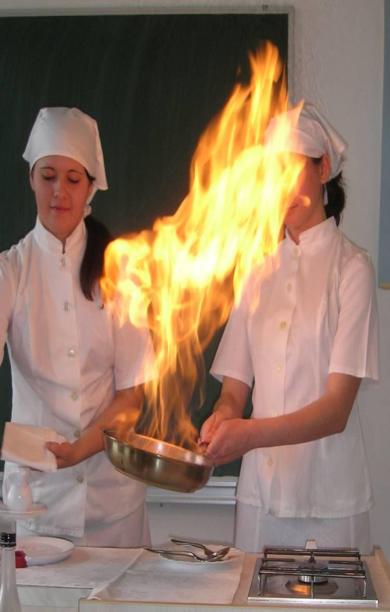 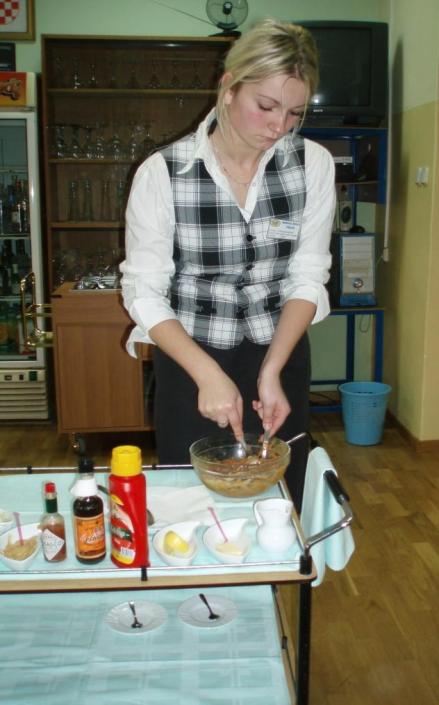 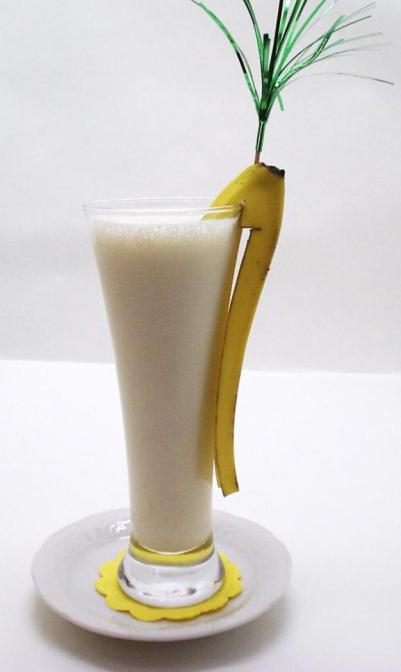 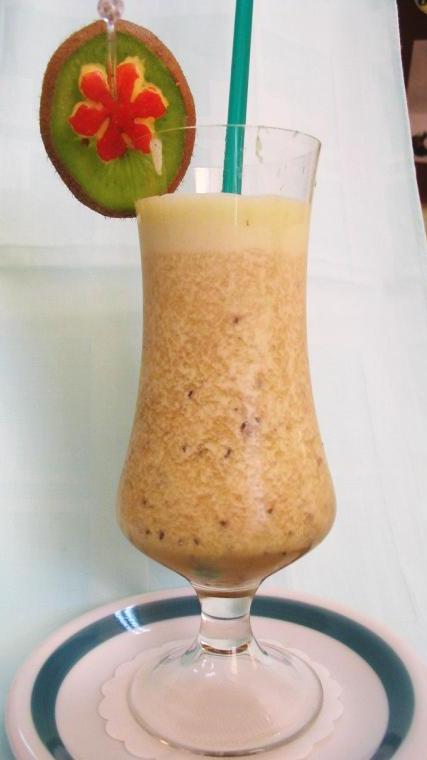 KUHAR  -  26 UČENIKA   -    JMO
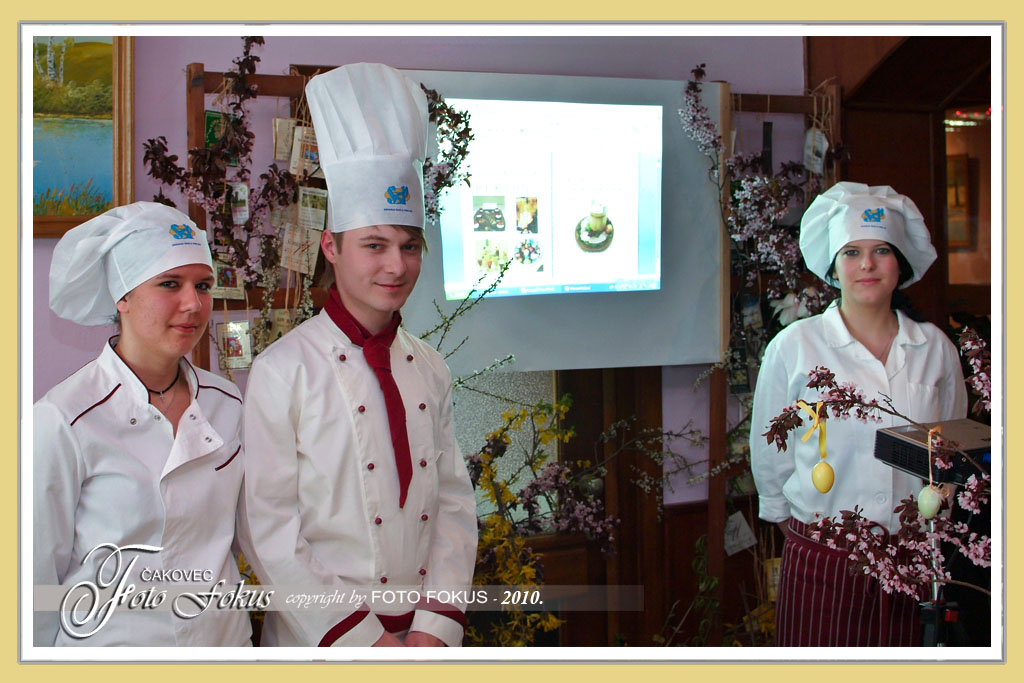 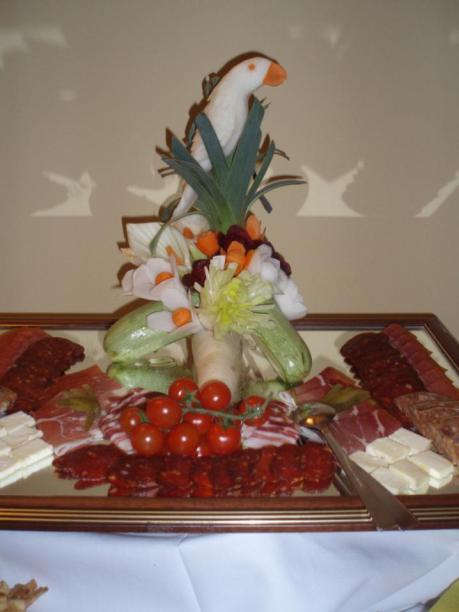 HLADNA JELA – UMJETNOST PRIPREME
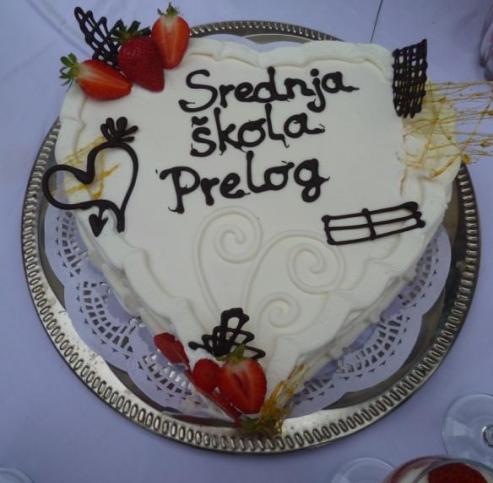 SLASTIČAR
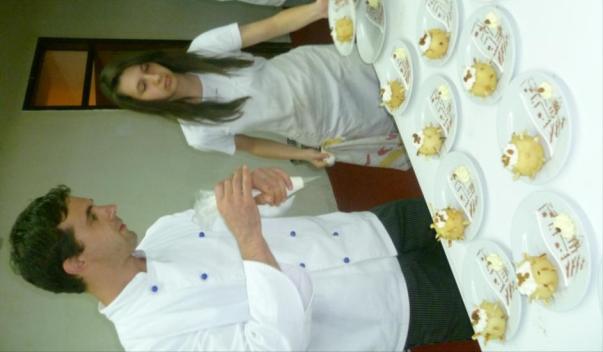 SLASTIČAR
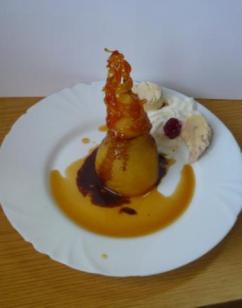 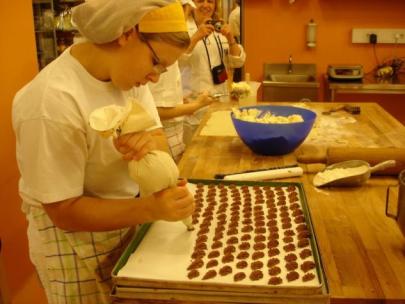 SLASTIČAR
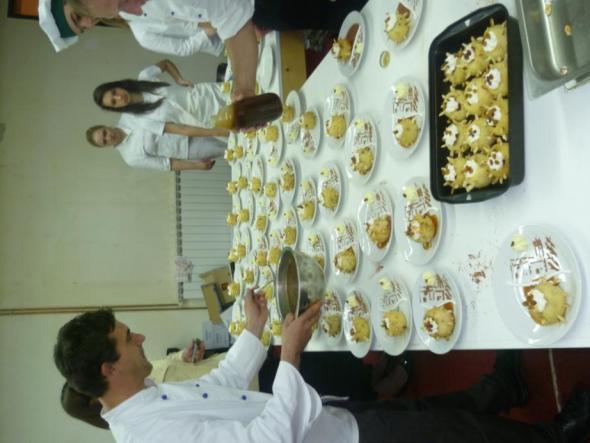 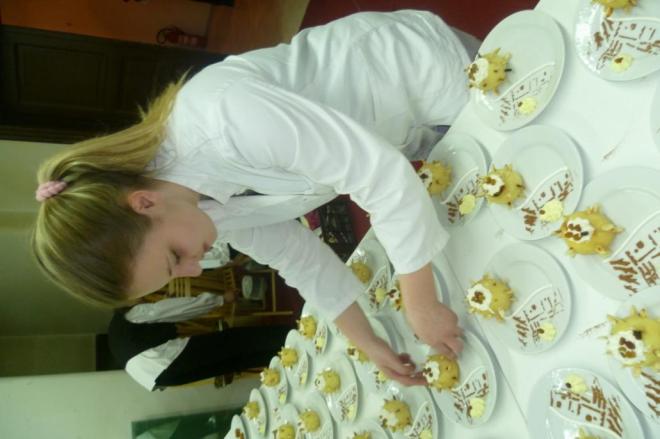 PEKAR – 12  UČENIKA    JMO
PEKAR – UMJETNIČKA  DJELA  OD  TIJESTA
PEKAR  -  NEMA BODOVNOG PRAGA
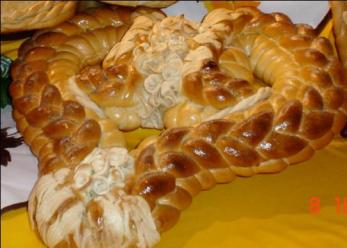 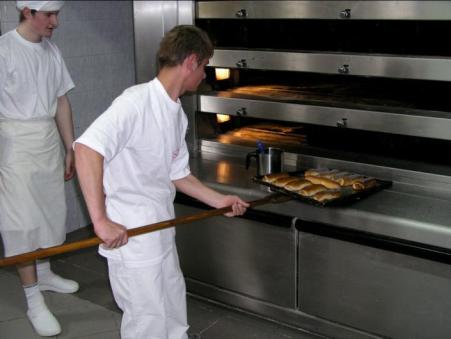 MESAR – 12 UČENIKA    JMO
MESARNEMA BODOVNOG PRAGA
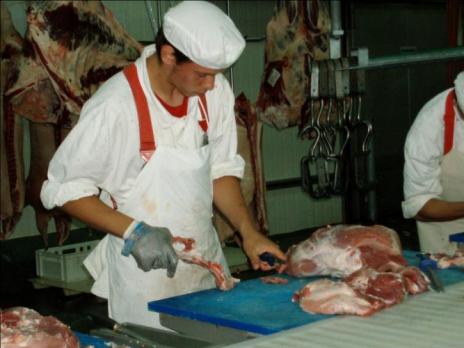 POMOĆNI KUHAR  I SLASTIČAR
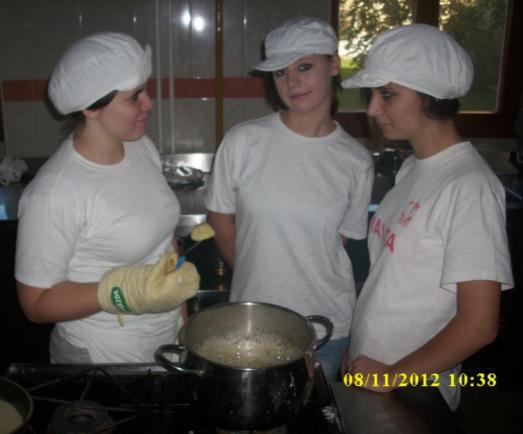 POMOĆNI KUHAR I SLASTIČAR
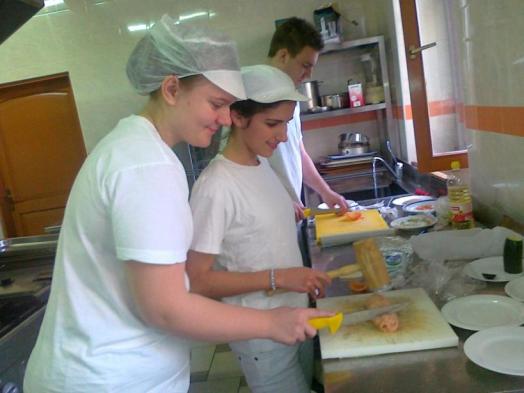 POMOĆNI KUHAR I SLASTIČAR
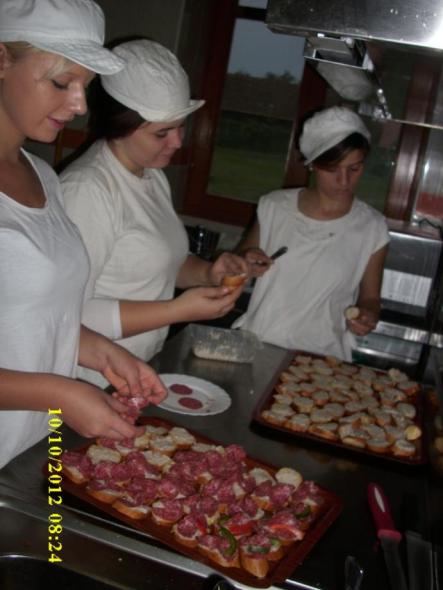 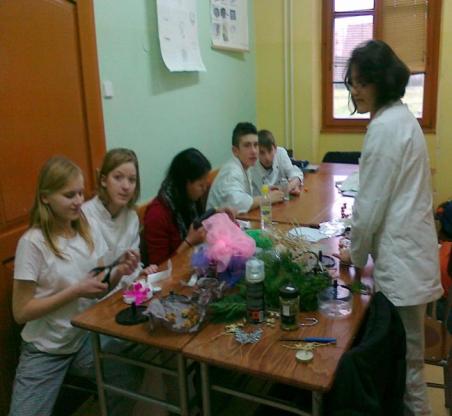 SLOBODNE AKTIVNOSTI
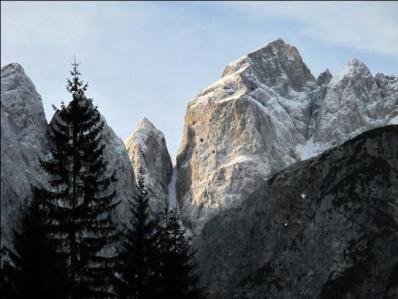 PLANINARSKA GRUPA SREDNJE ŠKOLE PRELOGIvanščica – 1060 m
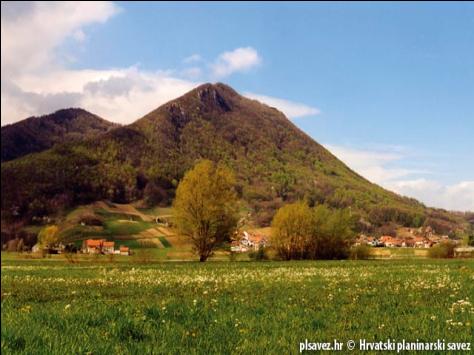 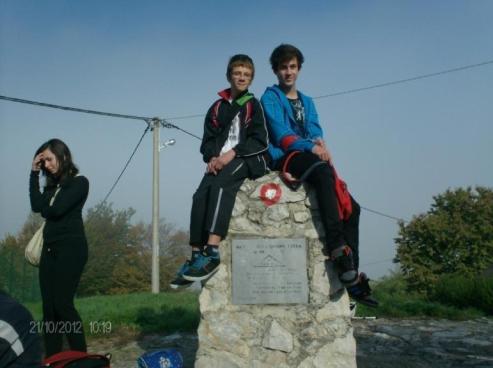 SREDNJA  ŠKOLA  PRELOG
POZIVAMO VAS NA DANE OTVORENIH VRATA
RAZGLEDAJTE NAŠE UČIONICE I KABINETE
UPOZNAJTE VAŠE BUDUĆE NASTAVNIKE
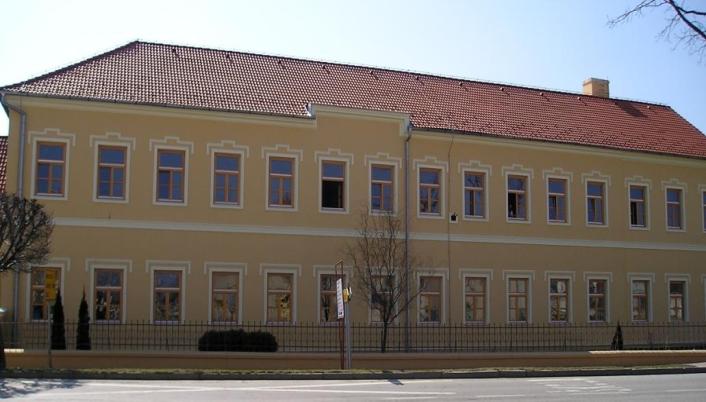